Manipulating and Testing Digital Media Notes
Media 8
What is Manipulating Digital Media?
To manipulate digital media means that the sequence of events can be modified to create a different perspective.

Every aspect plays a role when creating an animated sequence.  You need to create 3 animations using PowerPoint and make subtle changes.

Below are the steps to create a PPT and then animate the slides
Open PowerPoint
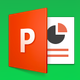 Choose blank Presentation
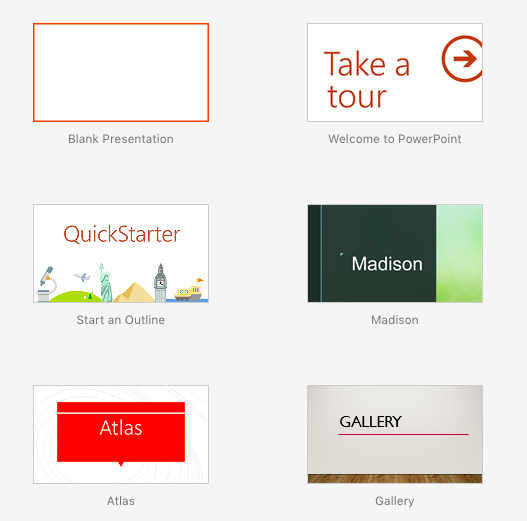 Click File then Save As
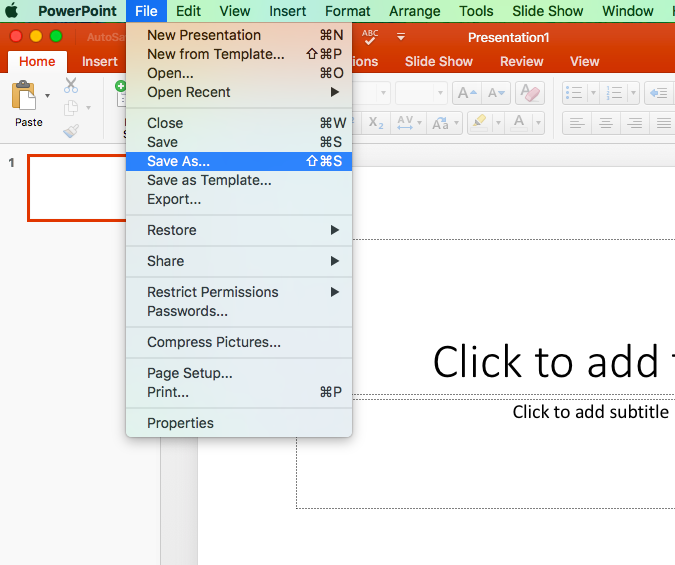 Save the file as your name plus Manipulating Digital Media
For Example, Ms Bandali Manipulating Digital Media (make sure you title has no symbols)
Make sure to save it into your home folder (NOT the desktop)
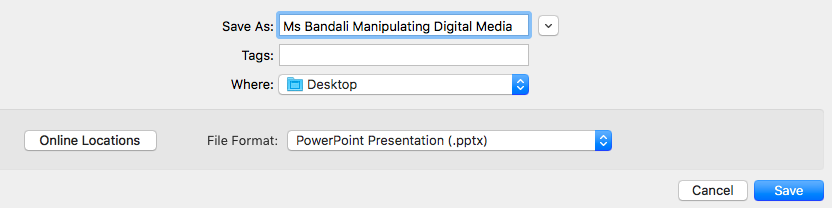 The first slide should look like the example below
Create 3 more slides (a total of 4 slides including the title slide)
Select the second slide and change it from a title and a textbox to blank following the steps in the image below
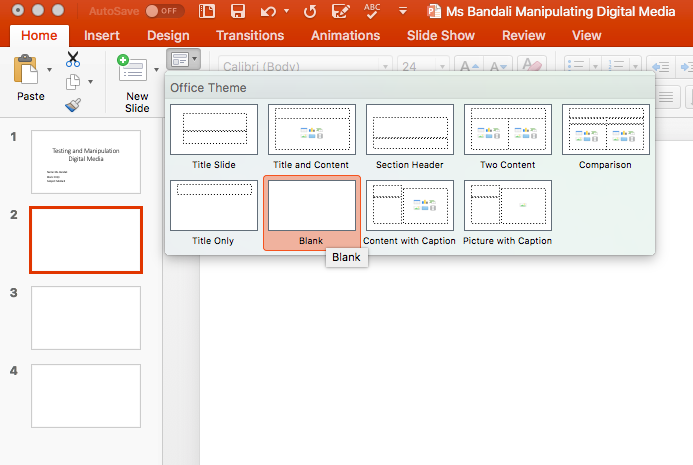 Once you have your slides do the following steps
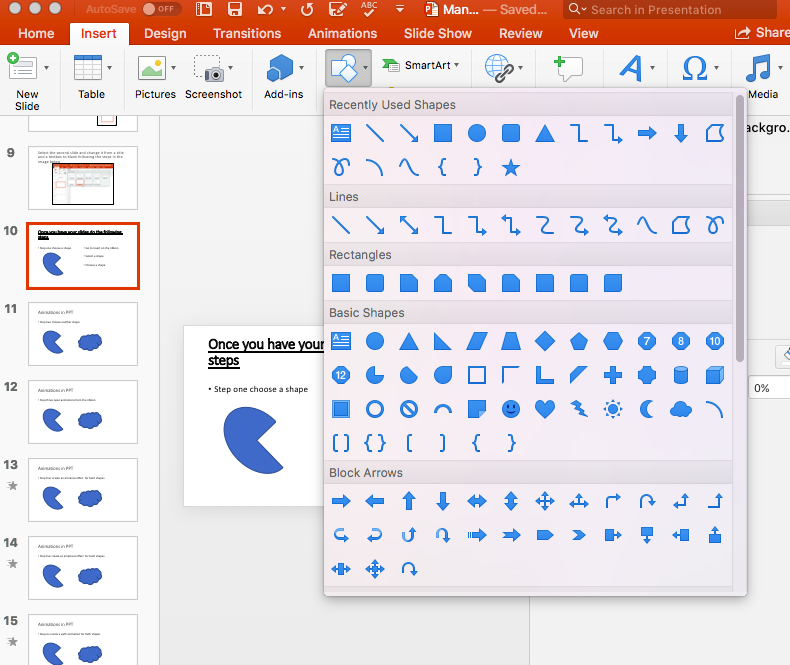 Step 1: 

Go to insert on the ribbon

Select a shape

Drag the shape onto the slide and make it the size you want
You can also change the shape’s colour and outline
Step 2: choose another shape
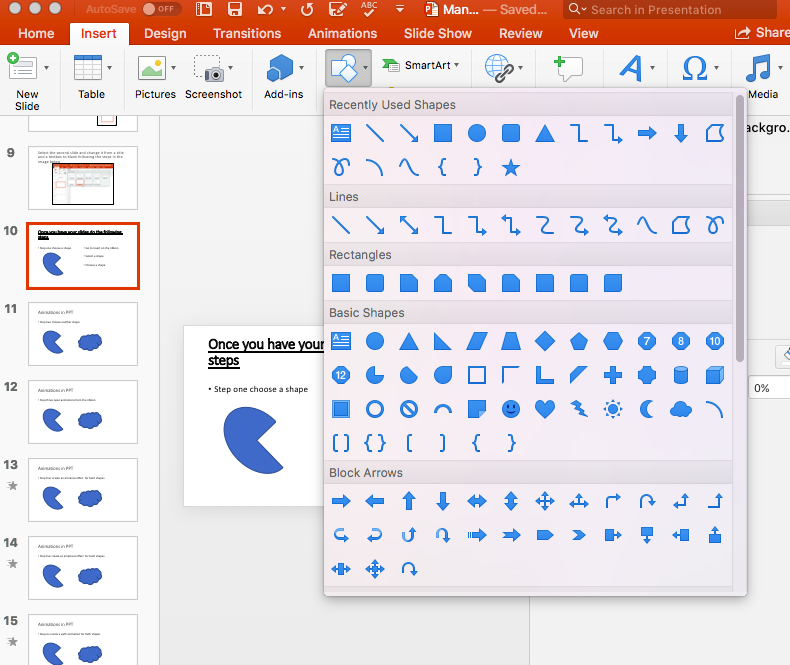 Step 3: open animations from the ribbon
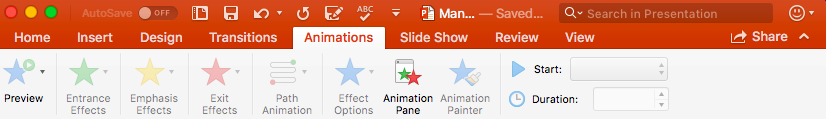 Step 4: create an entrance effect  for both shapes (must select each shape to add the animation)
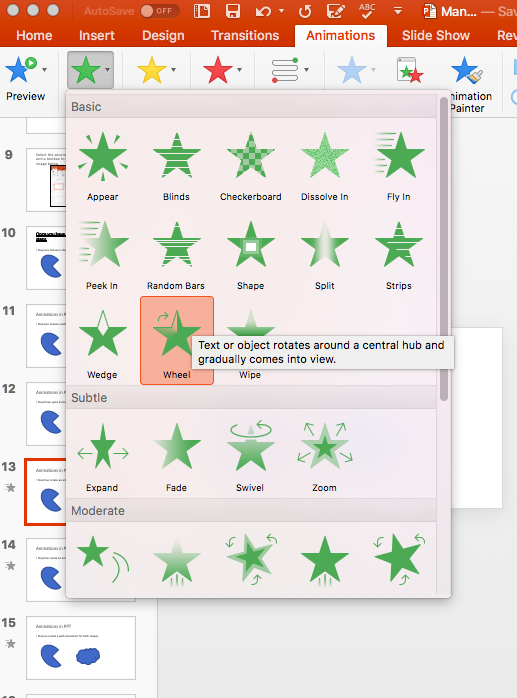 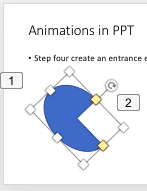 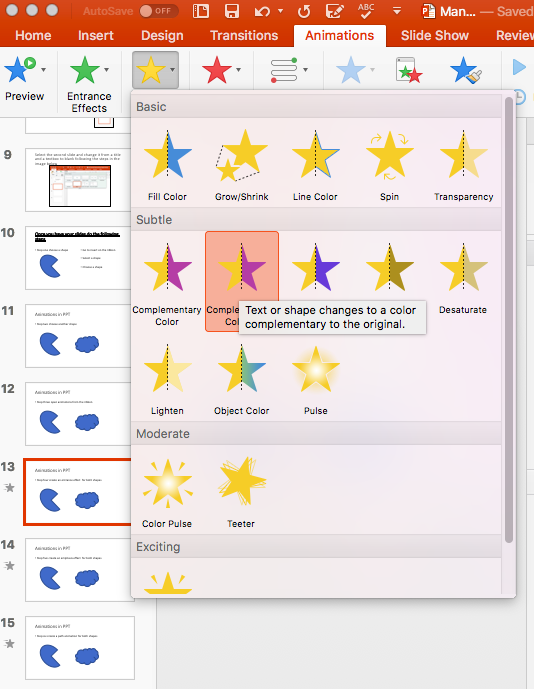 Step 5: create an emphasis effect  for both shapes (must select each shape to add the animation)
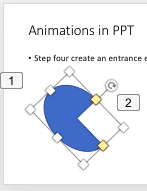 Step 6: create a path effect for both shapes (must select each shape to add the animation)
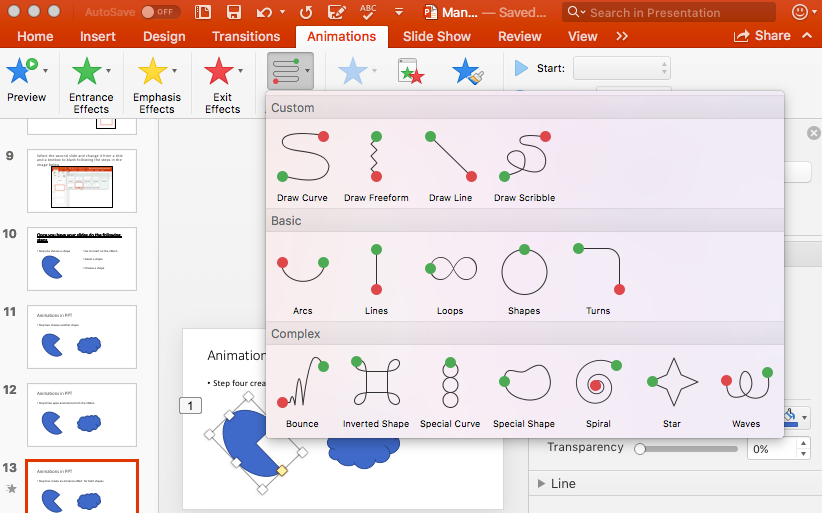 Step 7: create an exit animation for both shapes (must select each shape to add the animation)
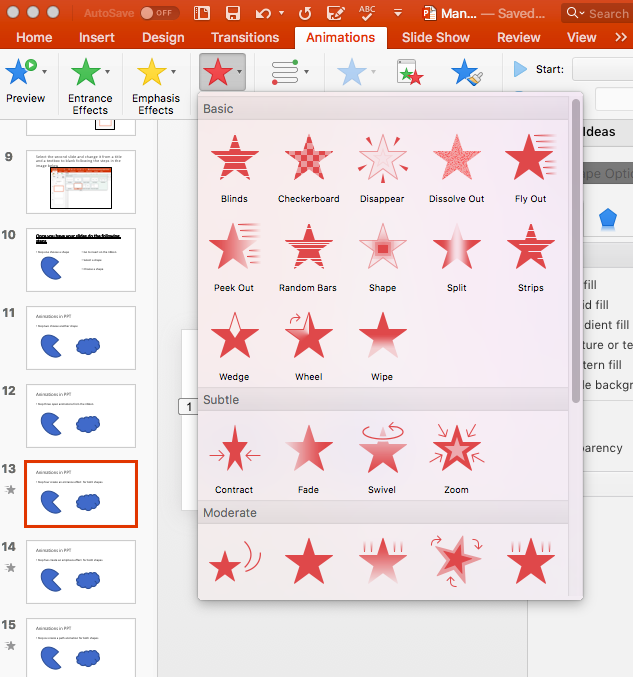 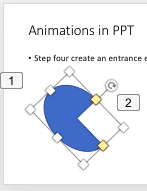 Step 8: Add a background
Select Design on the ribbon then click format background
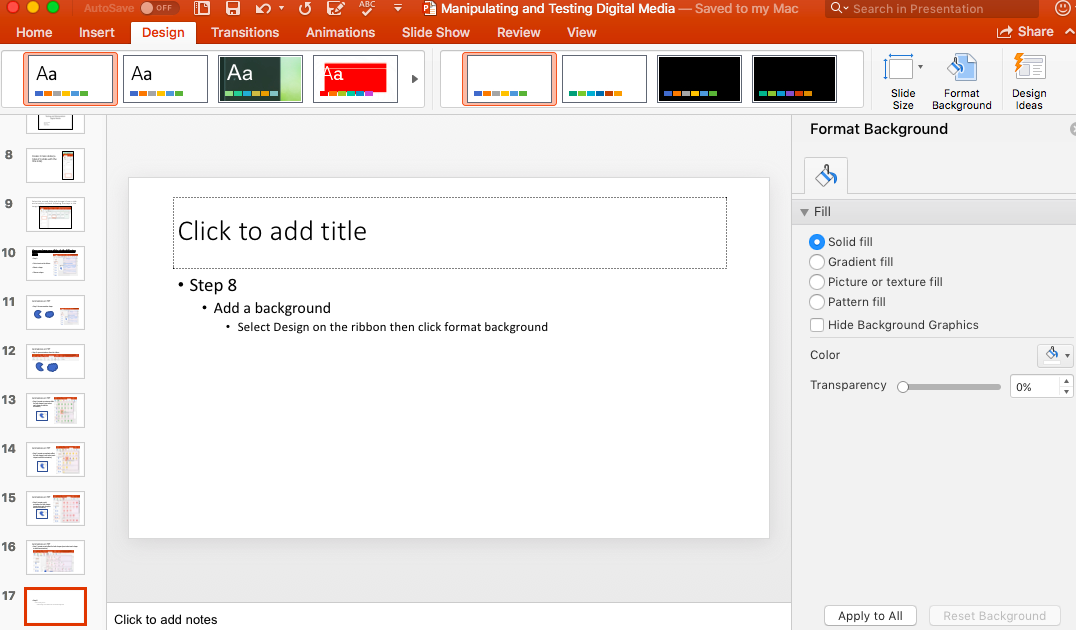 Step 9: Create 3 animations that have only subtle changes.

Step 10: test your animations out before showing me the final version.

Step 11: drop-box your assignment.